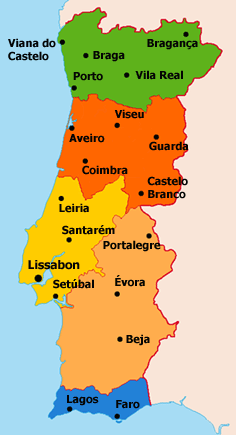 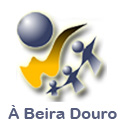 Escola Básica e Secundária À Beira Douro - Medas
“PORTUGAL”
Raquel Silva
2015
Hábitos AlimentaresPortuguese Food
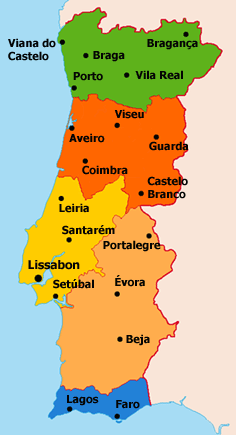 Cada cidade Portuguesa é conhecida pelos seus pratos típicos, procurados por todos os turistas que visitam o nosso país; 
Each Portuguese city has its typical dishes.
Tourists really appreciate these dishes.
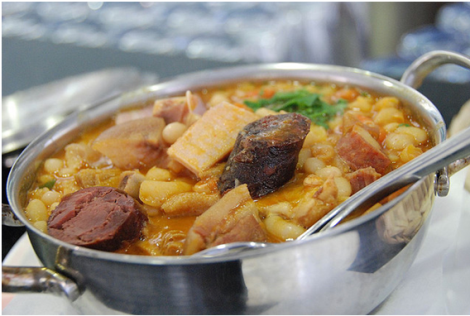 Tripas à moda do Porto
Exemplos de Comidas Típicas PortuguesasSome examples of typical foods
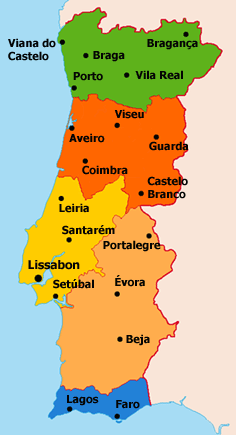 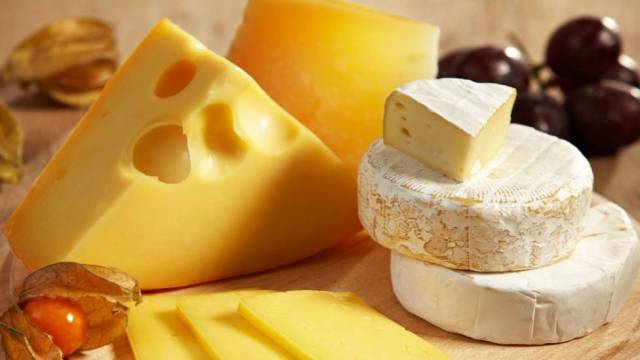 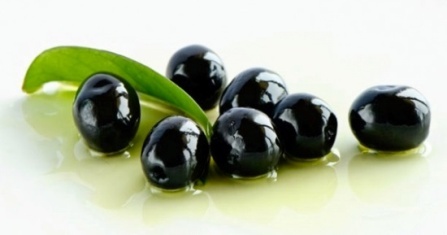 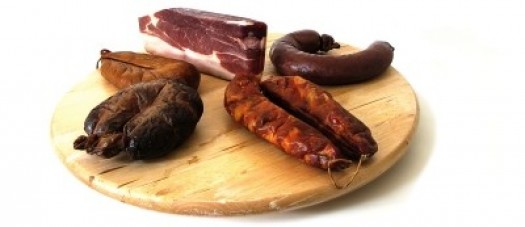 Azeitonas
Olives
Enchidos
Smoked meat
Queijos
Cheese
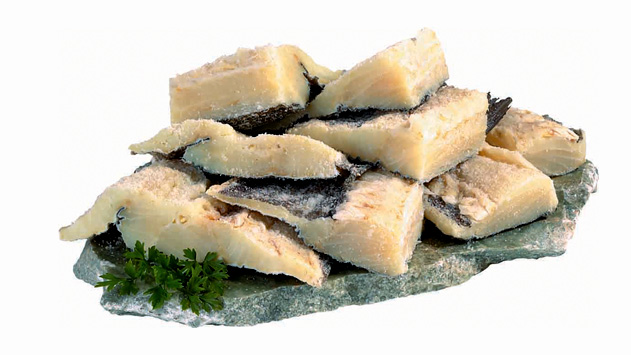 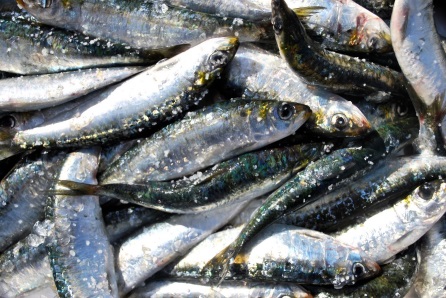 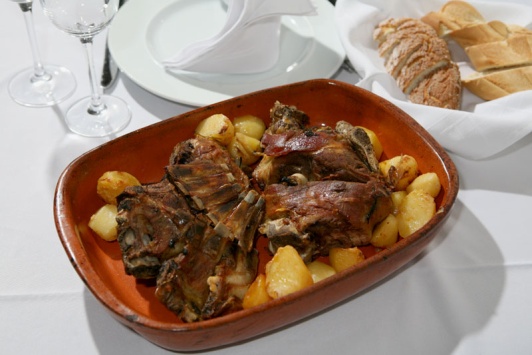 Cabrito
Sheep
Sardinha
Sardines
Bacalhau
Codfish
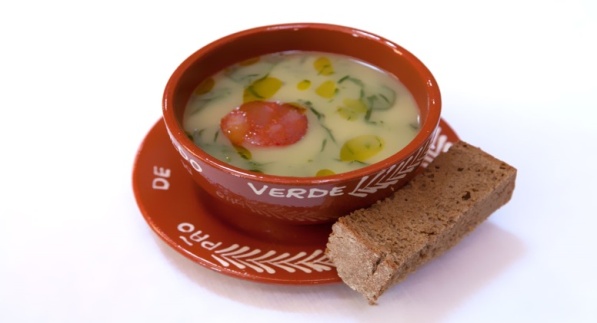 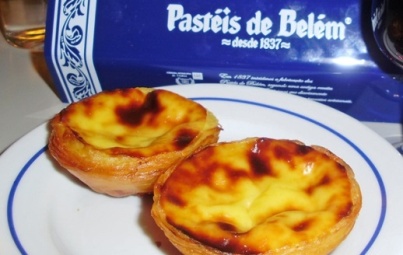 Caldo verde
Vegetable soup
Pastéis de Belém 
Belém cookies
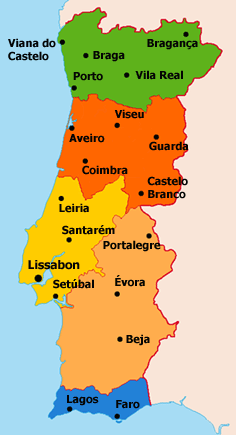 Organização do Sistema Educativo em PortugalPortuguese educational system
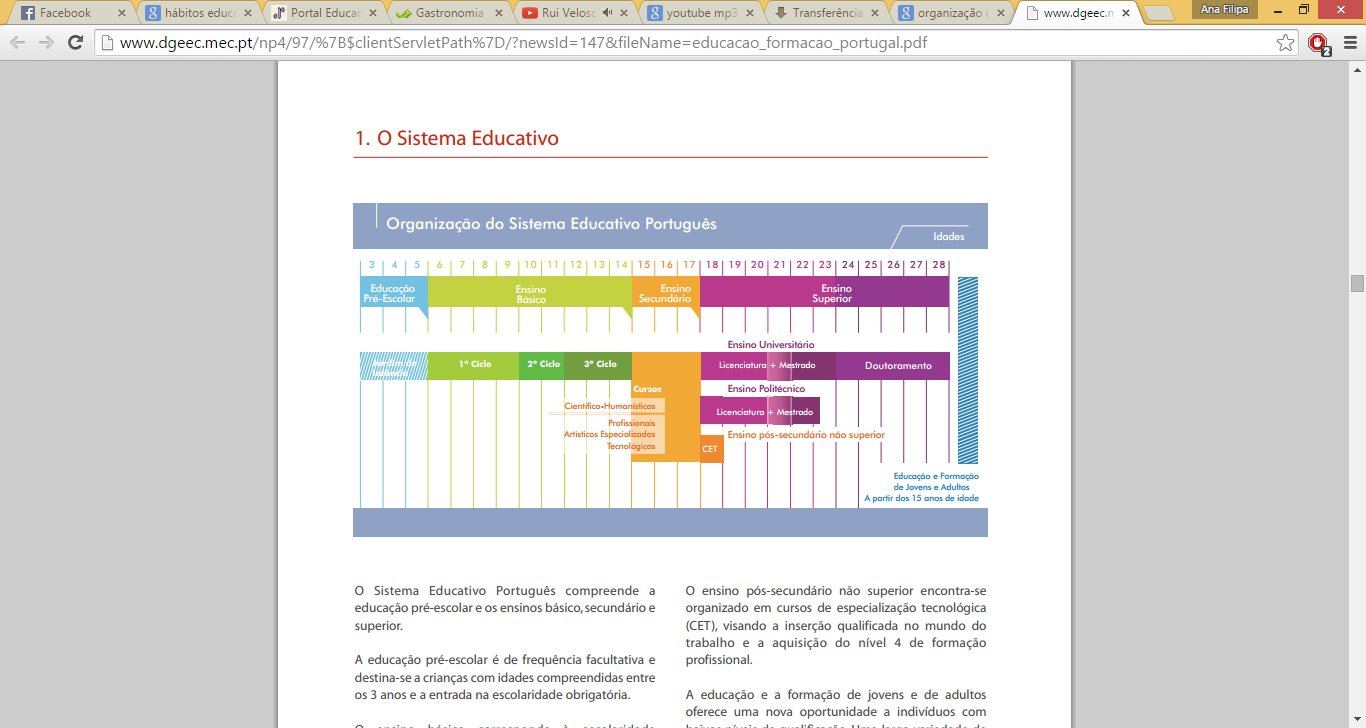 Educação Pré - Escolar : 3 aos 5 anos idade;
Kindergarten:3-5 years old;
Ensino Básico: 6 aos 14 anos;
Primary school:6-14 years old;
Ensino Secundário: 15 aos 17 anos;
Secondary school: 15-17 years old;
Ensino Superior (opcional): 18 aos 28 anos.
High school/university: 18-28 years old.
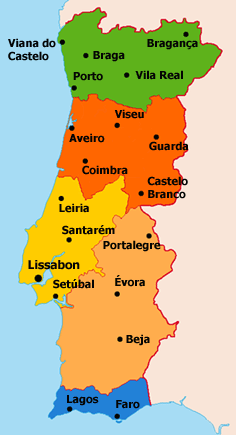 Vestuário Tradicional PortuguêsTraditional customes
Cada Região de Portugal identificava-se pelo típico traje característico da sua zona.
Each region has its traditional costume.
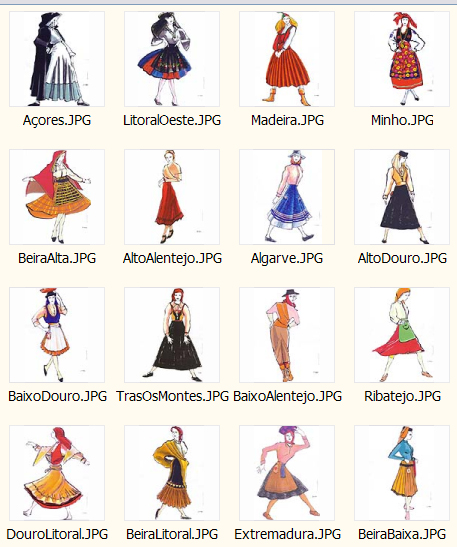 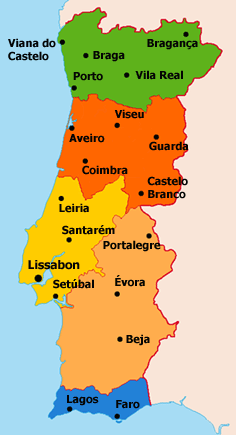 Cultura Portuguesa: museus, exposições…Portuguese culture:museums,exhibitions
PORTO
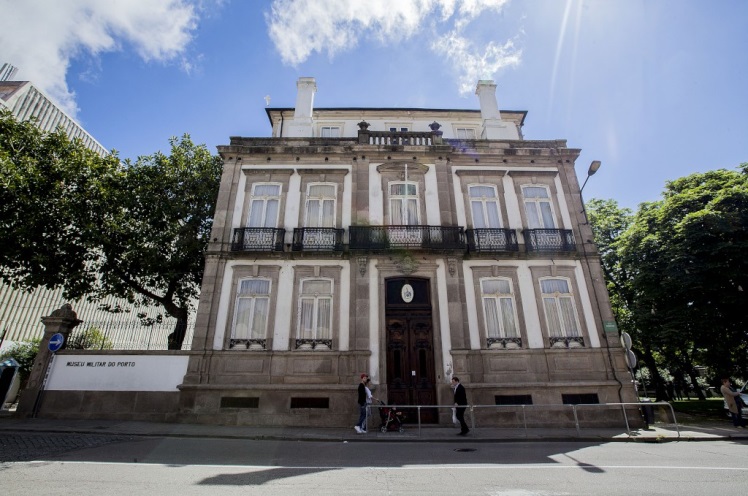 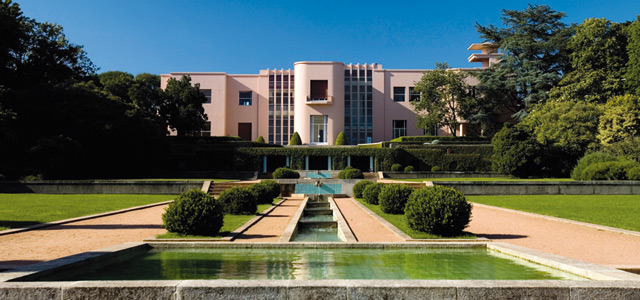 Museu de Arte Contemporânea (Fundação de Serralves)
Modern art museum
Museu Militar do Porto
Military museum in oporto
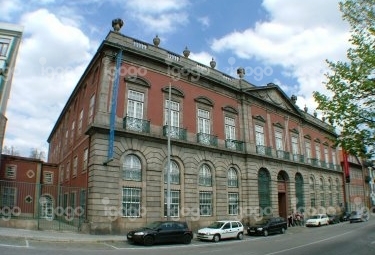 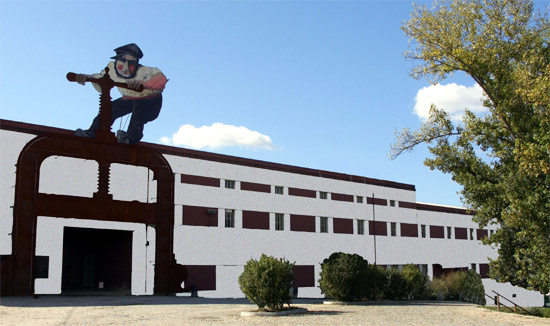 Museu da Imprensa
The press museum
Museu Nacional de Soares dos Reis
Soares dos Reis museum
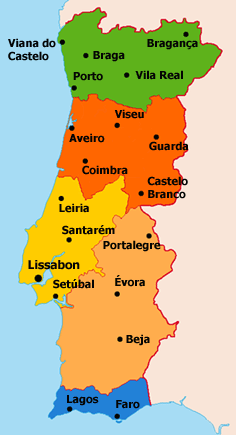 LISBOA
Lisbon
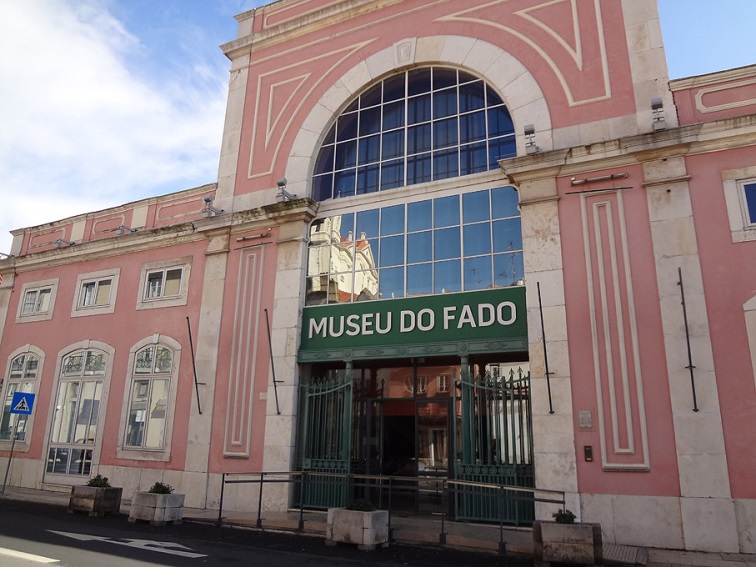 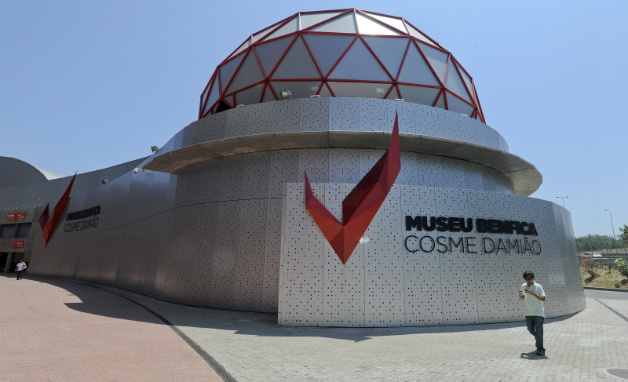 Museu do Fado
“Fado” museum
Museu do Benfica
Benfica museum
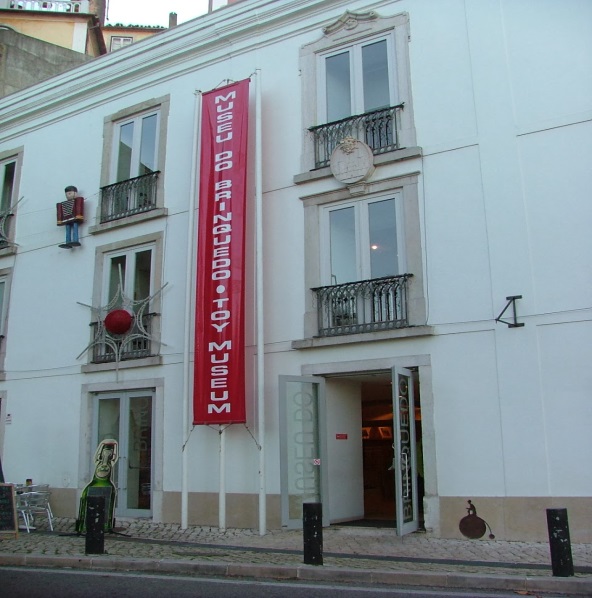 Museu do Brinquedo
Toys museum
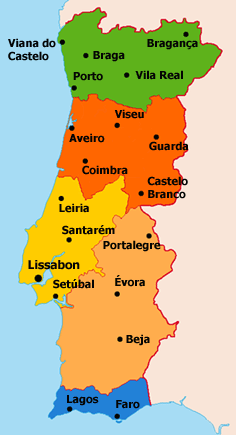 Festas TradicionaisTraditional festivities
Carnaval Ovar
Carnival in Ovar
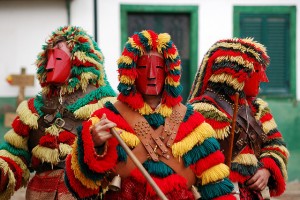 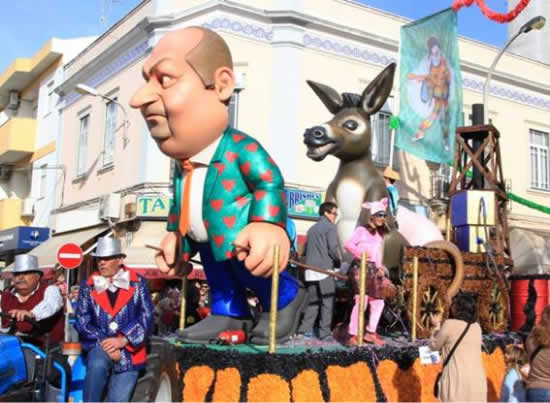 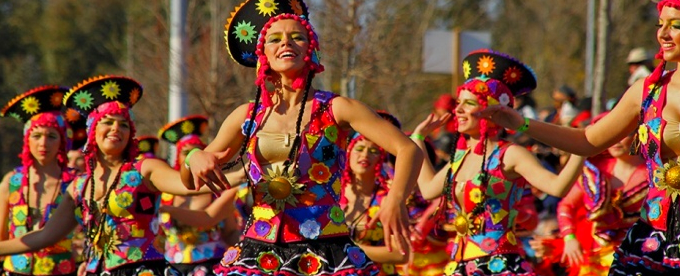 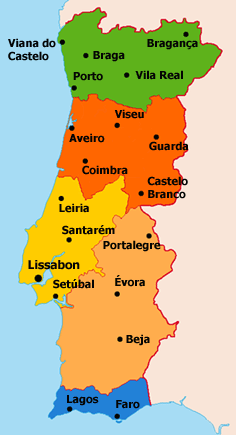 Celebrações religiosasReligious celabracions
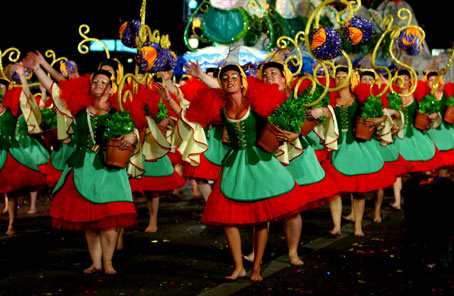 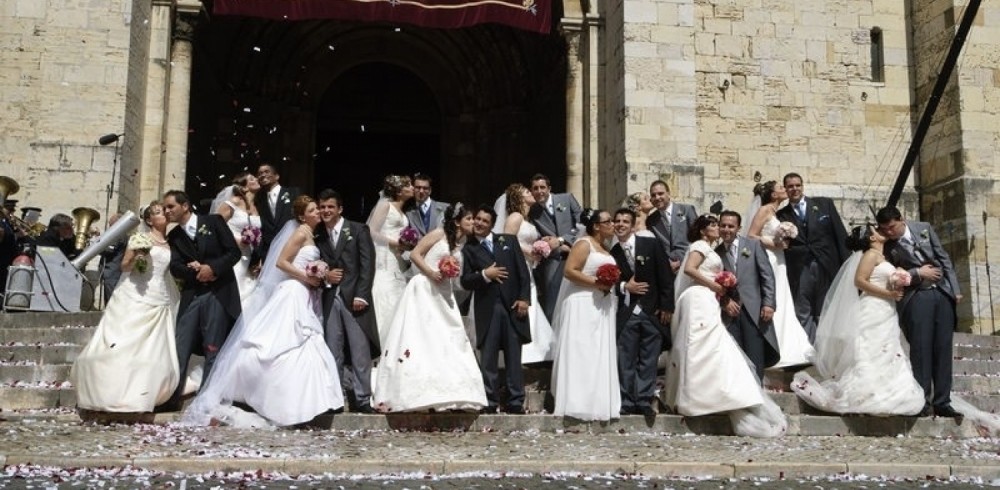 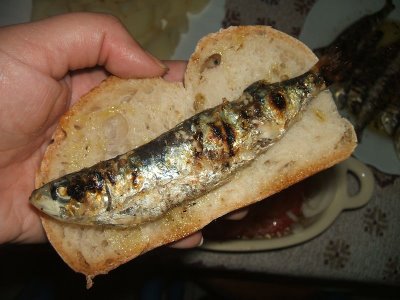 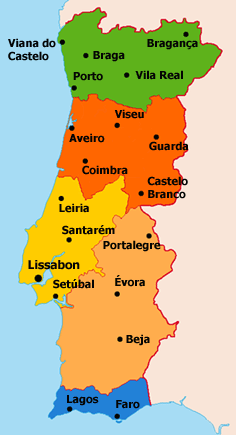 Festa da Flor (Madeira):The flower party in Madeira Island
Homenagem à Primavera;
Celebrating spring
Cortejo Alegórico;
Marches 
Tapetes Florais;
Carpets made with flowers
Grupos Folclóricos.
Folk music groups
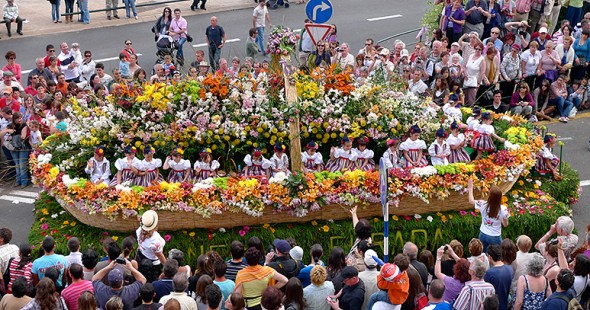 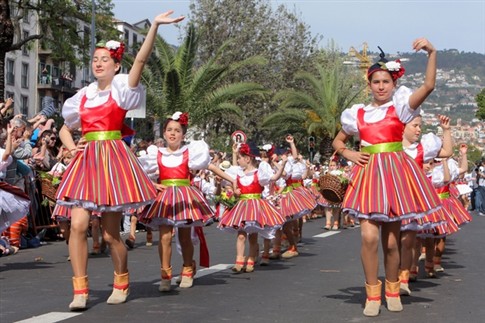 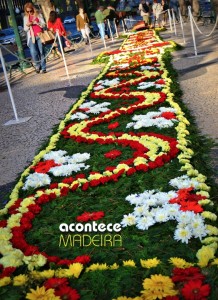 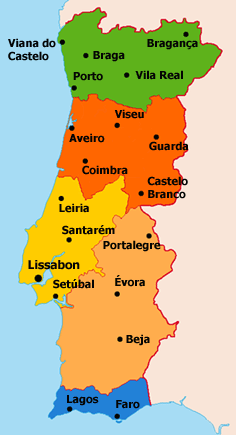 Senhora D'Agonia: Viana do Castelo
Realizada em Agosto;
It takes place in August
Procissão ao mar;
Procession in the sea
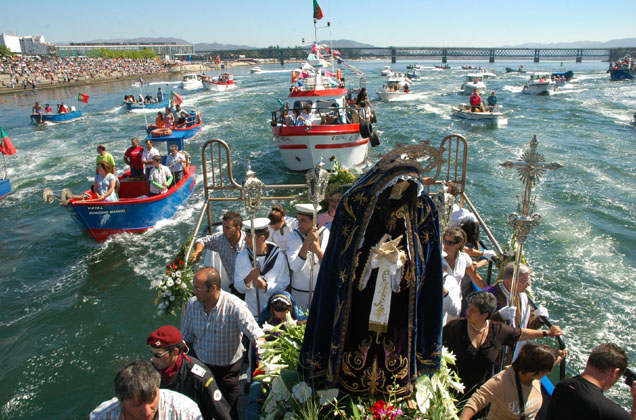 Arquitetura Contemporânea e arquitetos famososModern architecture and famous architects.
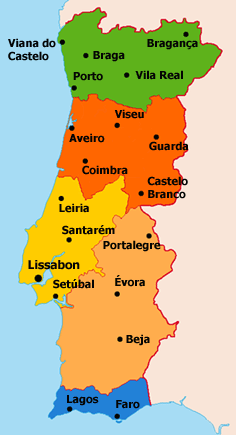 Álvaro Siza Vieira
Eduardo Souto Moura
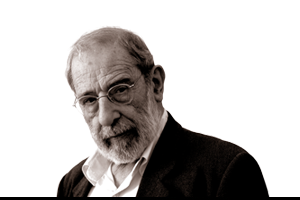 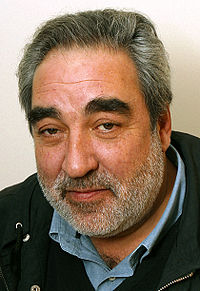 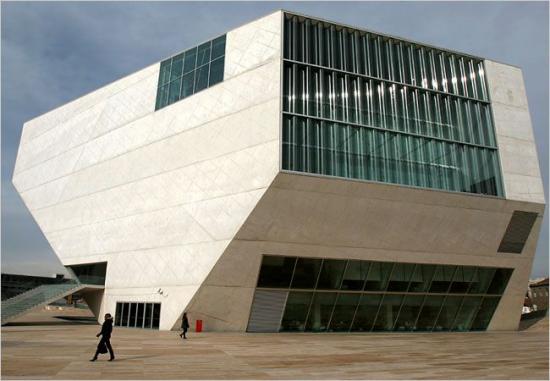 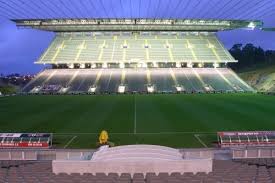 Casa da Música – Porto
Music hall
Estádio Municipal de Braga
Football stadium